Chapter 6
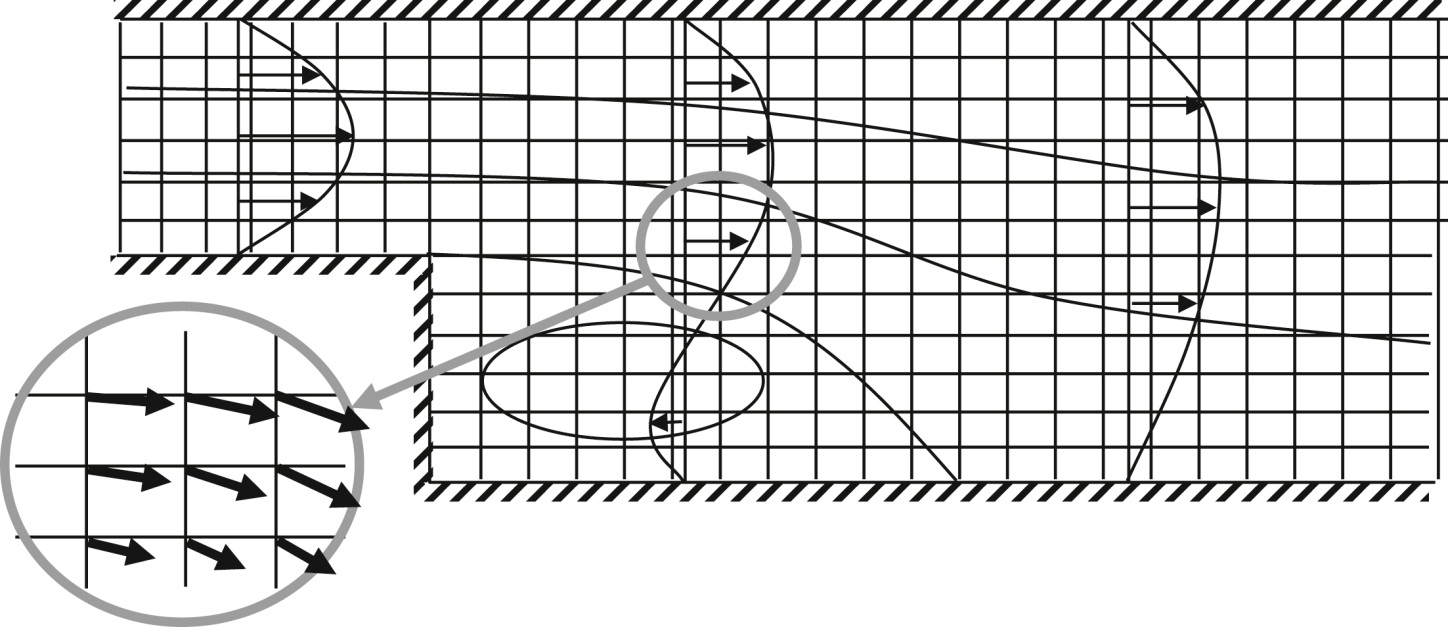 Figure 6.1
© 2015 Elsevier, Inc. All rights reserved.
2
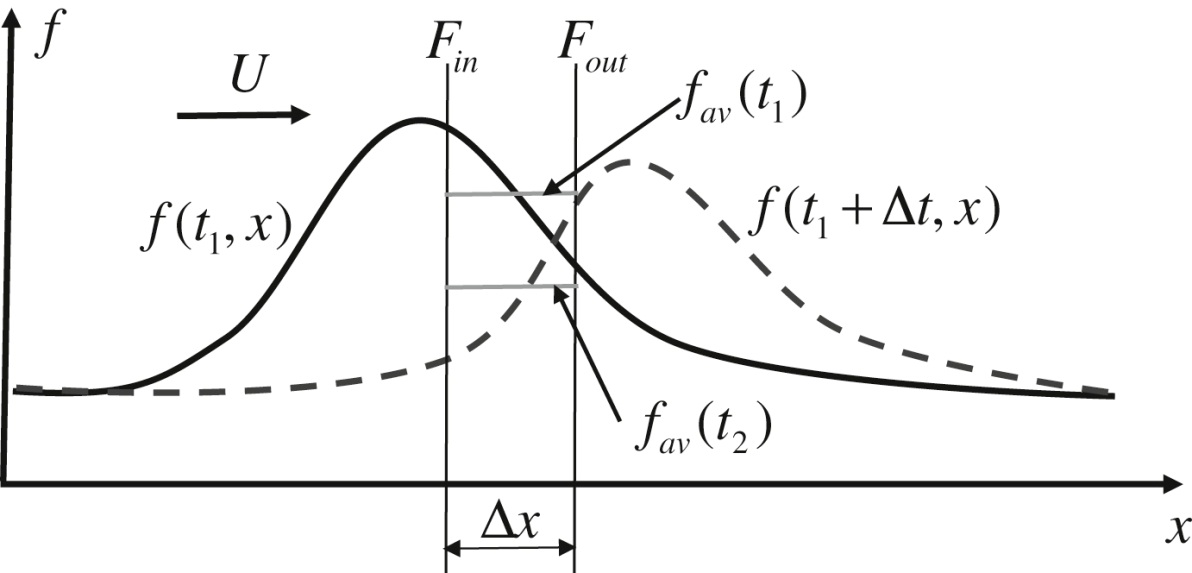 Figure 6.2
© 2015 Elsevier, Inc. All rights reserved.
3
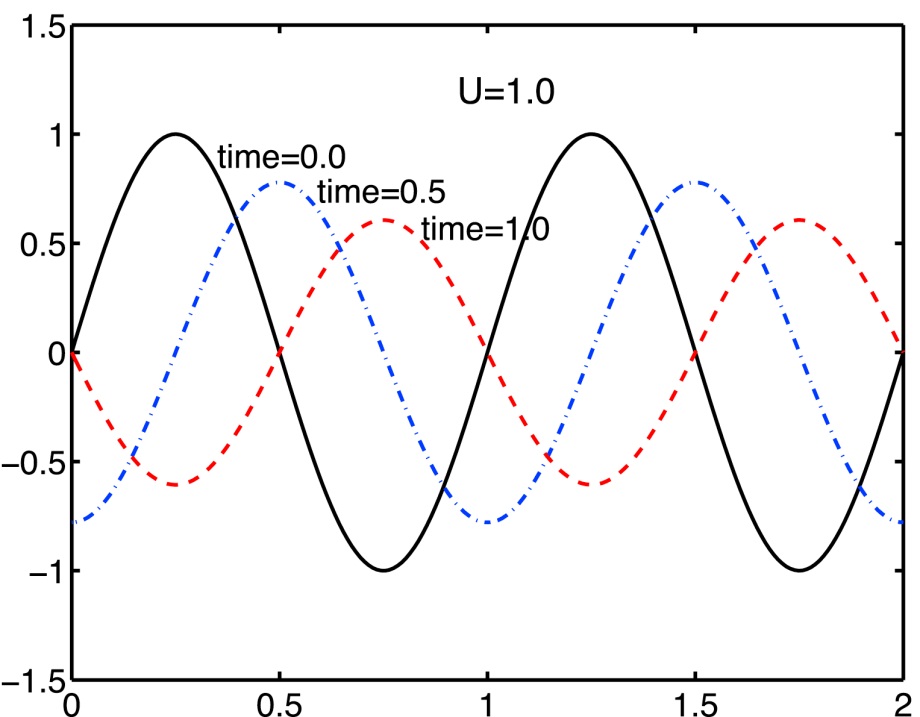 Figure 6.3
© 2015 Elsevier, Inc. All rights reserved.
4
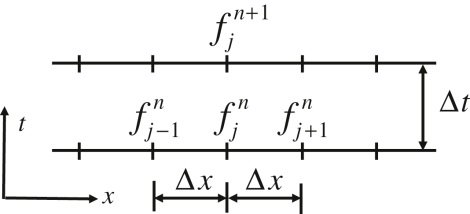 Figure 6.4
© 2015 Elsevier, Inc. All rights reserved.
5
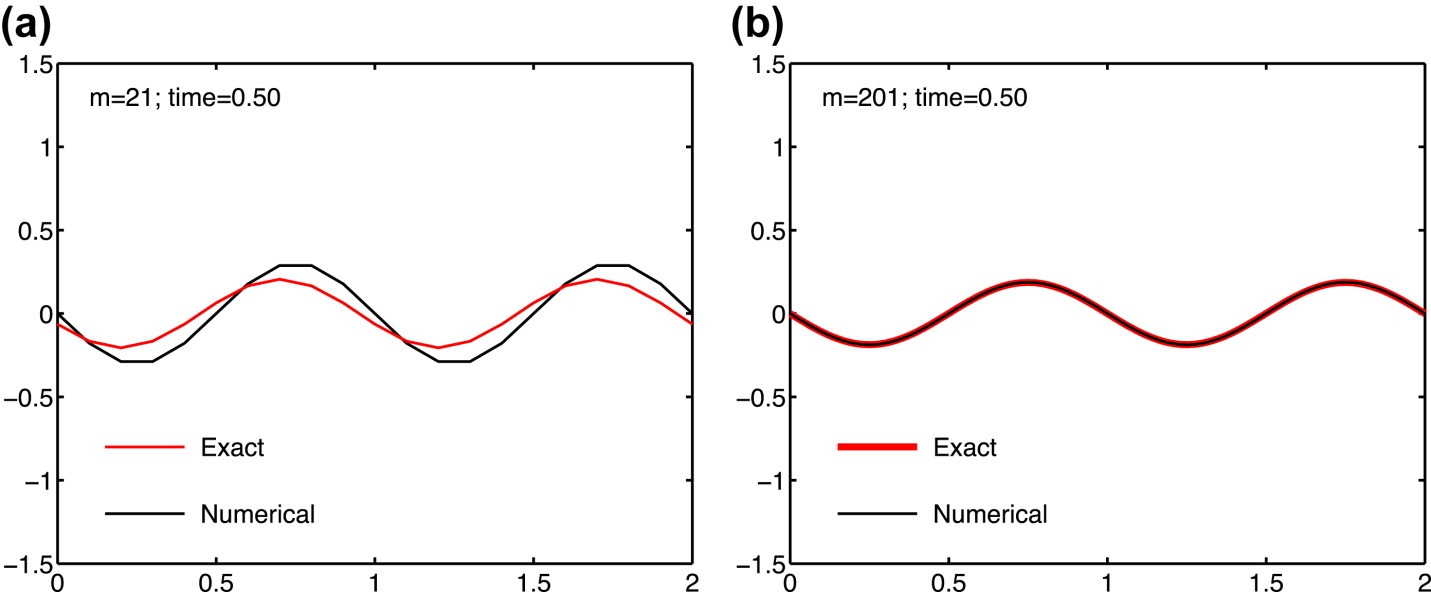 Figure 6.5
© 2015 Elsevier, Inc. All rights reserved.
6
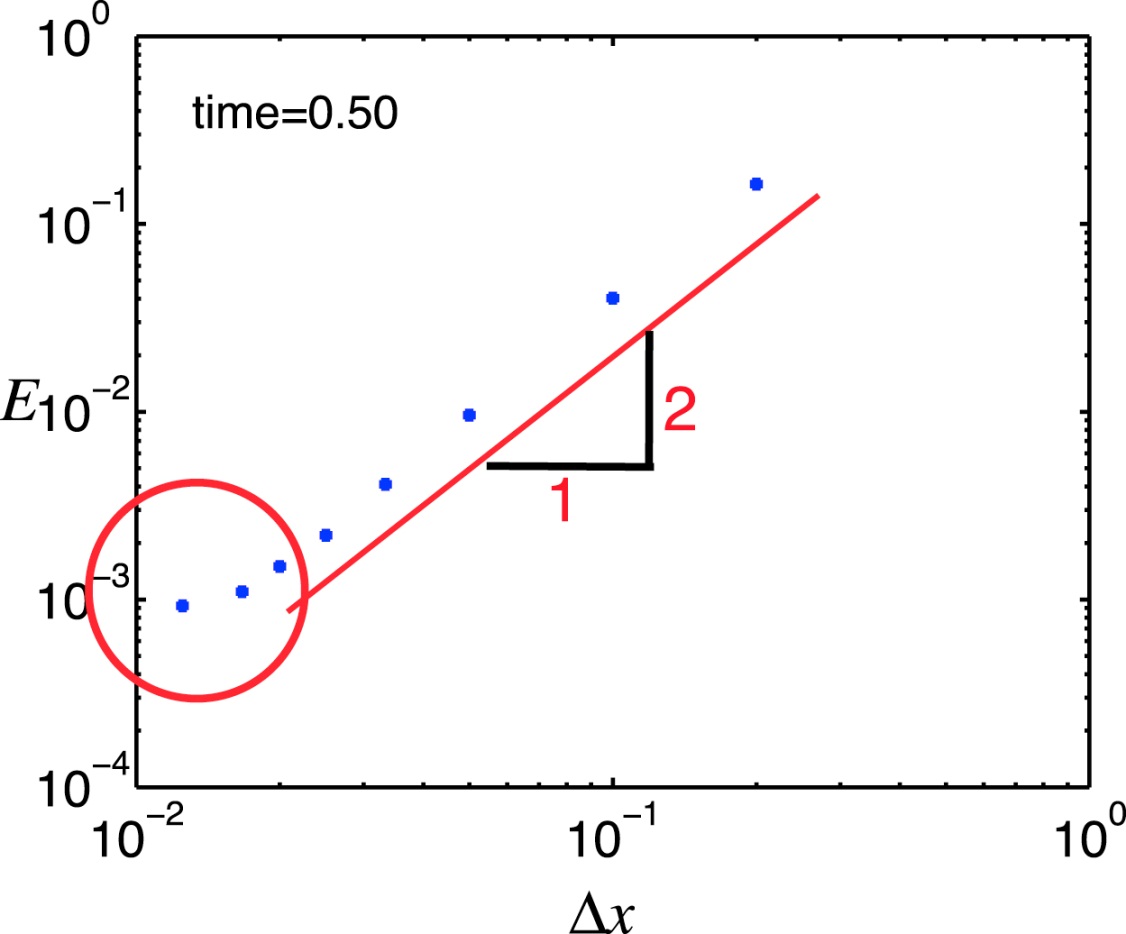 Figure 6.6
© 2015 Elsevier, Inc. All rights reserved.
7
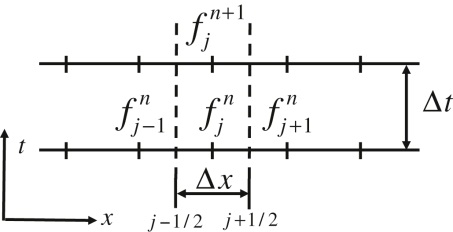 Figure 6.7
© 2015 Elsevier, Inc. All rights reserved.
8
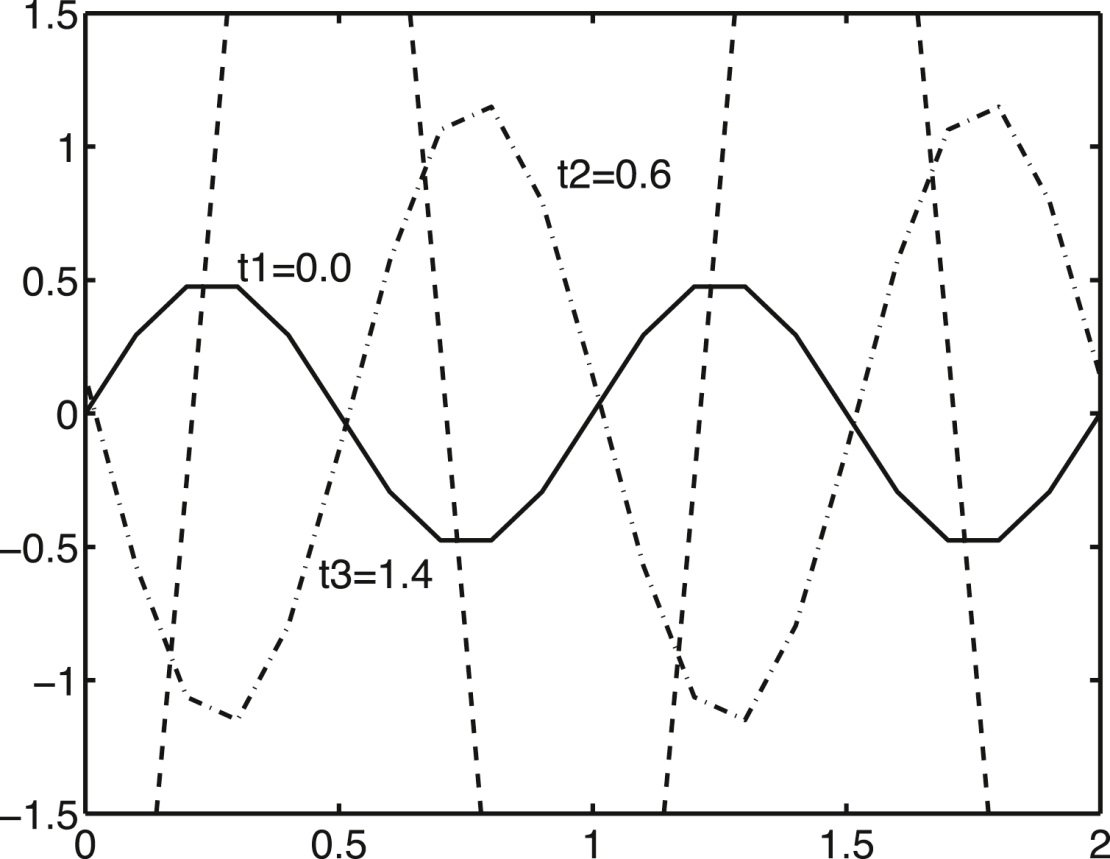 Figure 6.8
© 2015 Elsevier, Inc. All rights reserved.
9
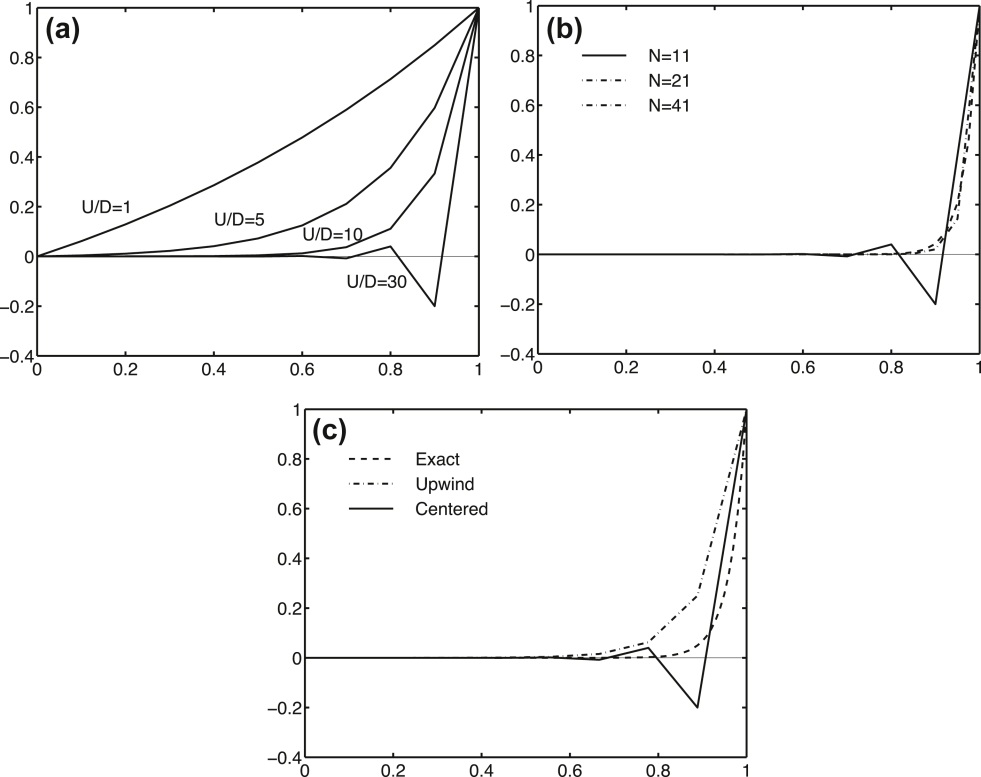 Figure 6.9
© 2015 Elsevier, Inc. All rights reserved.
10
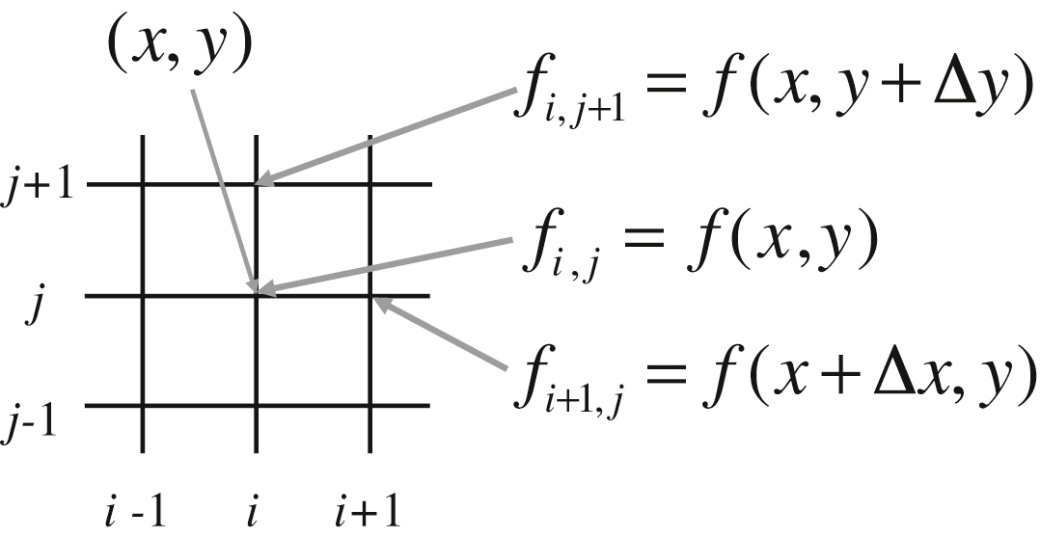 Figure 6.10
© 2015 Elsevier, Inc. All rights reserved.
11
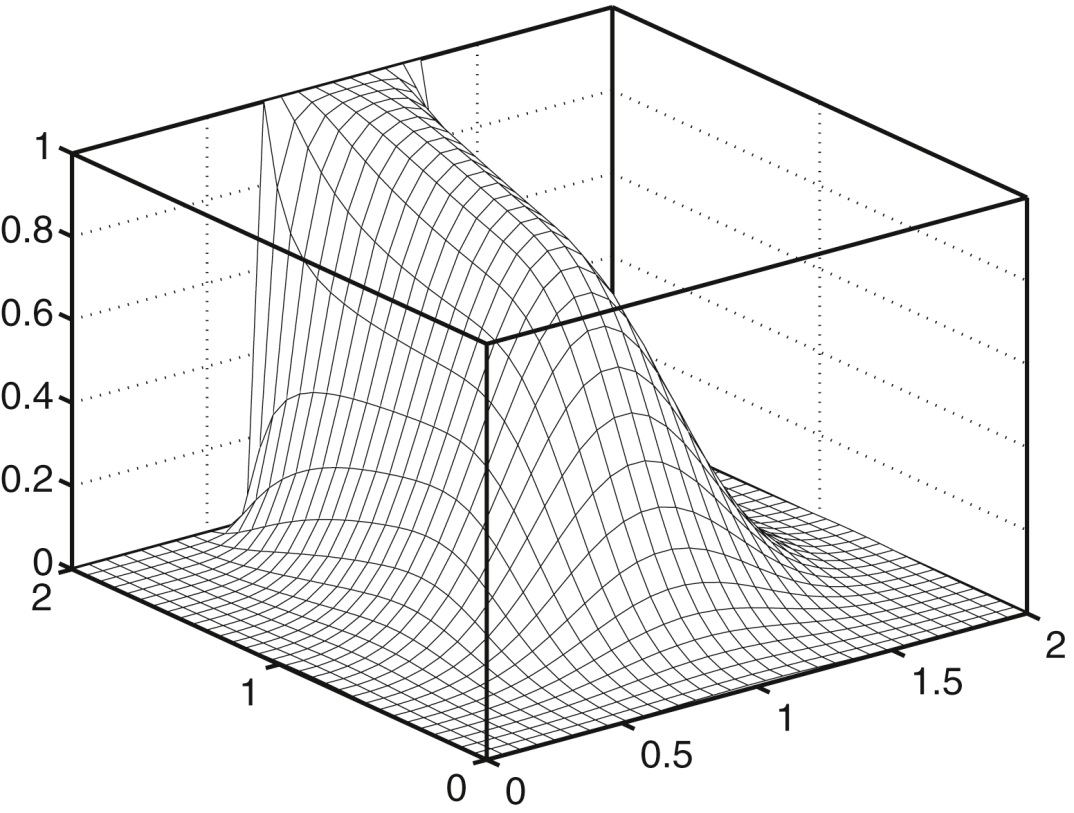 Figure 6.11
© 2015 Elsevier, Inc. All rights reserved.
12
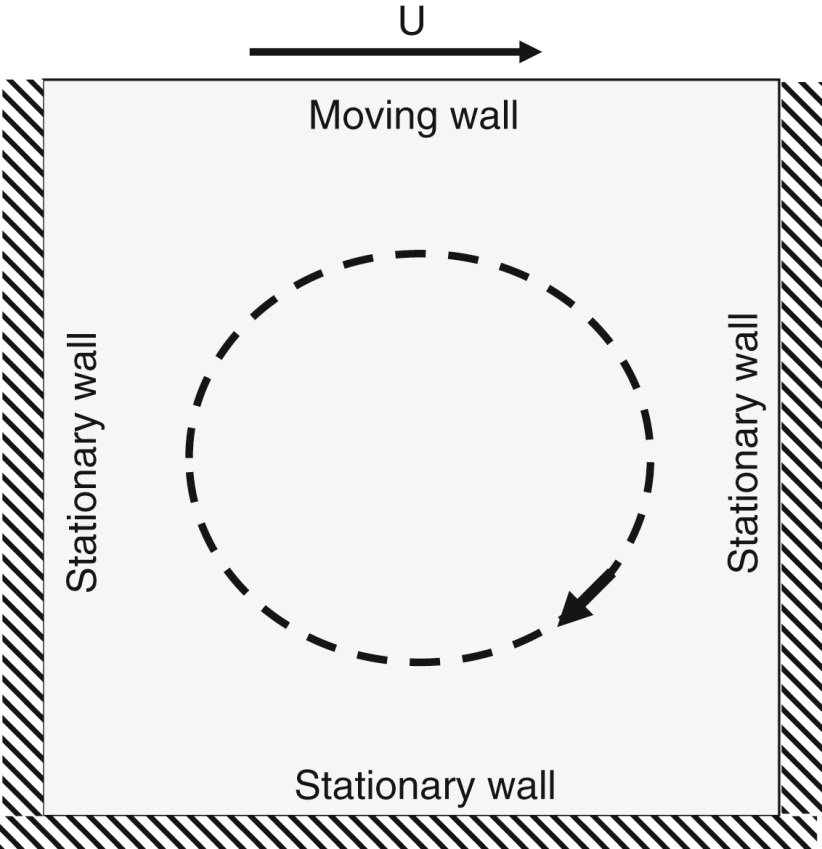 Figure 6.12
© 2015 Elsevier, Inc. All rights reserved.
13
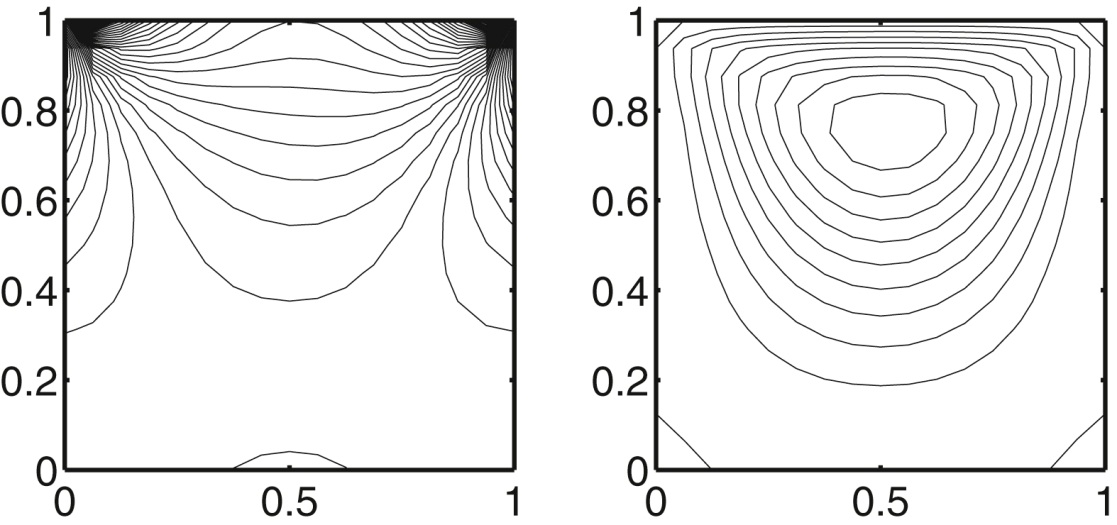 Figure 6.13
© 2015 Elsevier, Inc. All rights reserved.
14
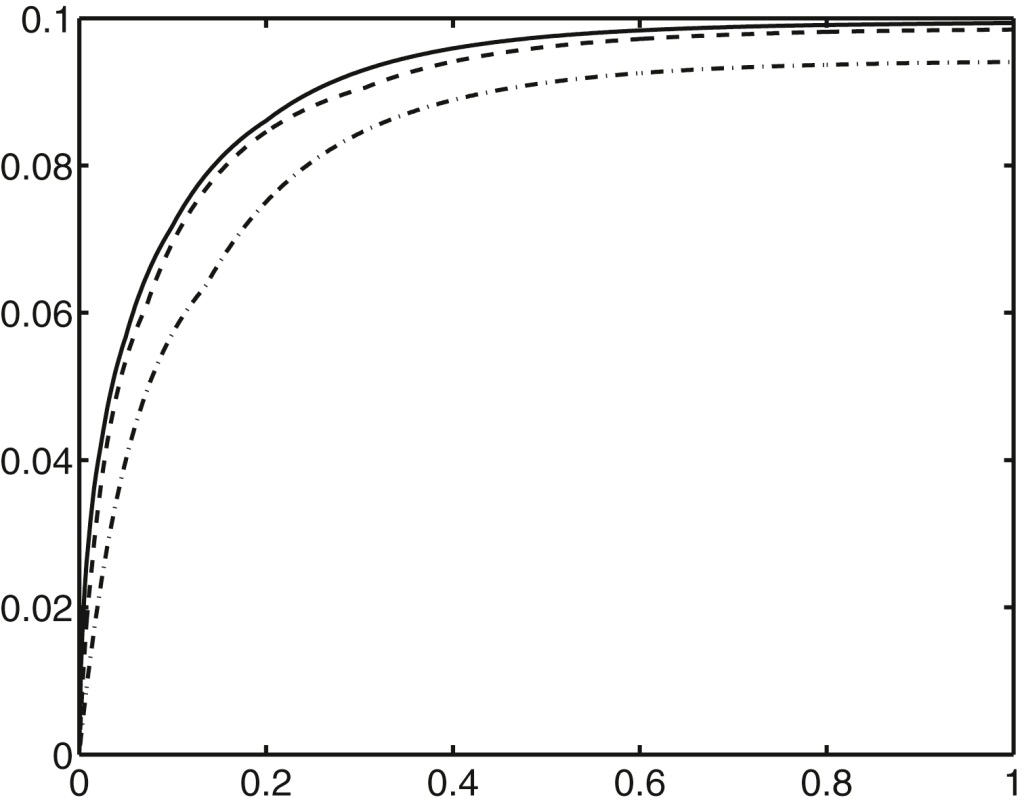 Figure 6.14
© 2015 Elsevier, Inc. All rights reserved.
15
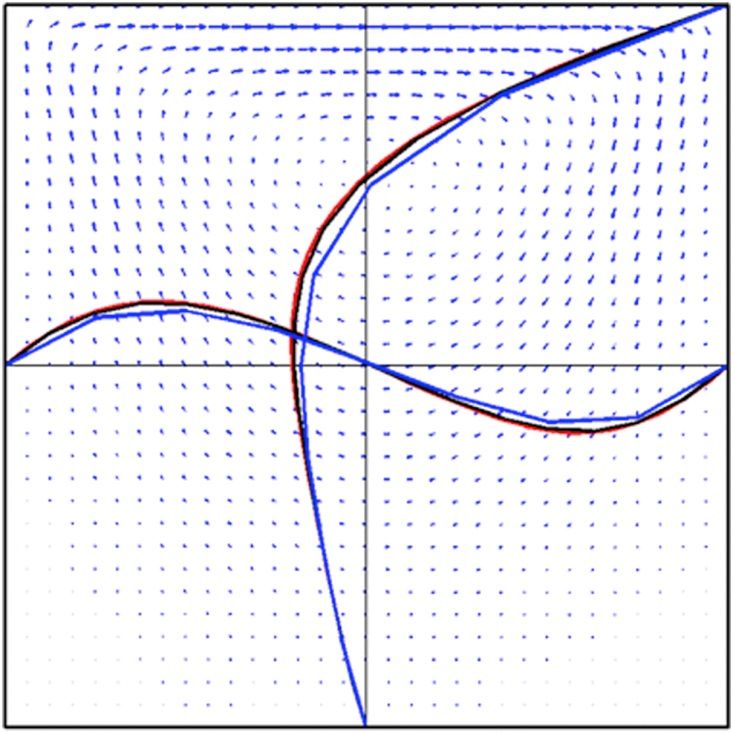 Figure 6.15
© 2015 Elsevier, Inc. All rights reserved.
16
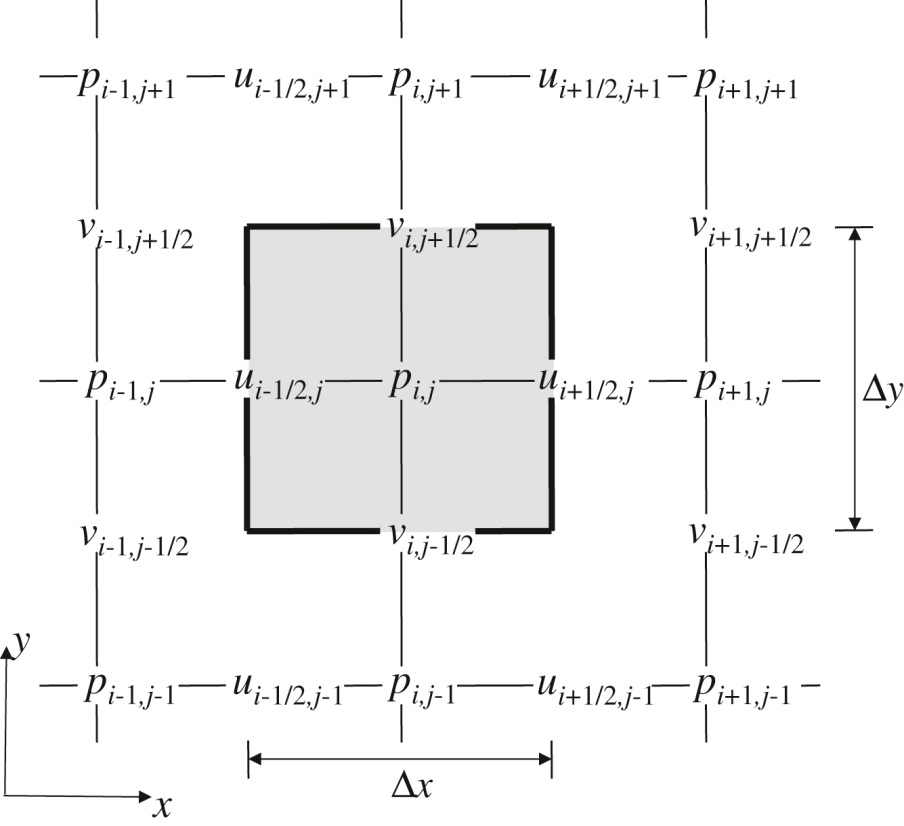 Figure 6.16
© 2015 Elsevier, Inc. All rights reserved.
17
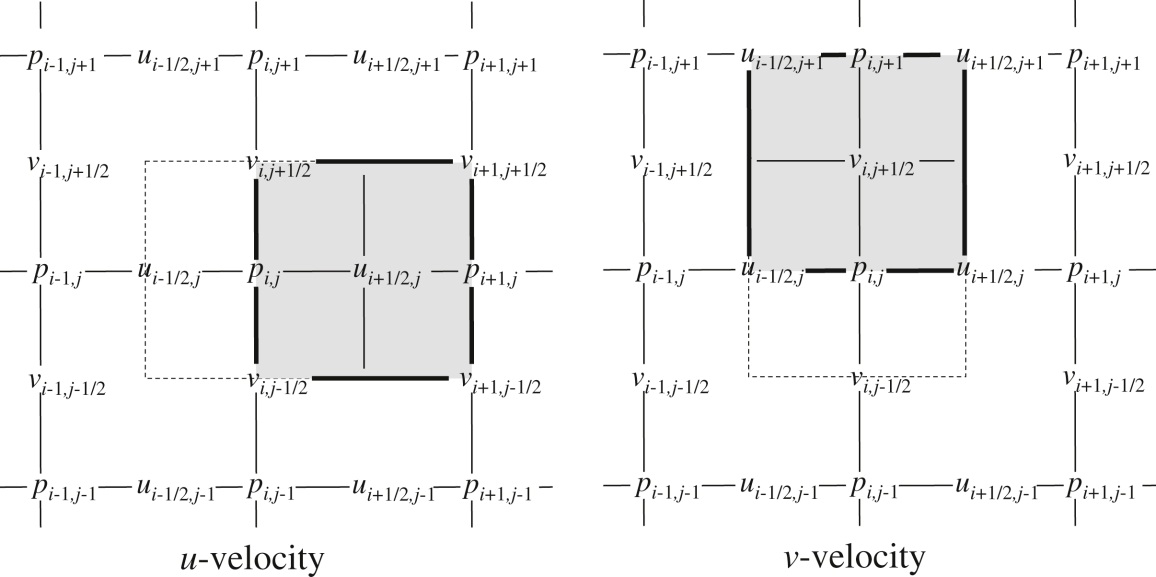 Figure 6.17
© 2015 Elsevier, Inc. All rights reserved.
18
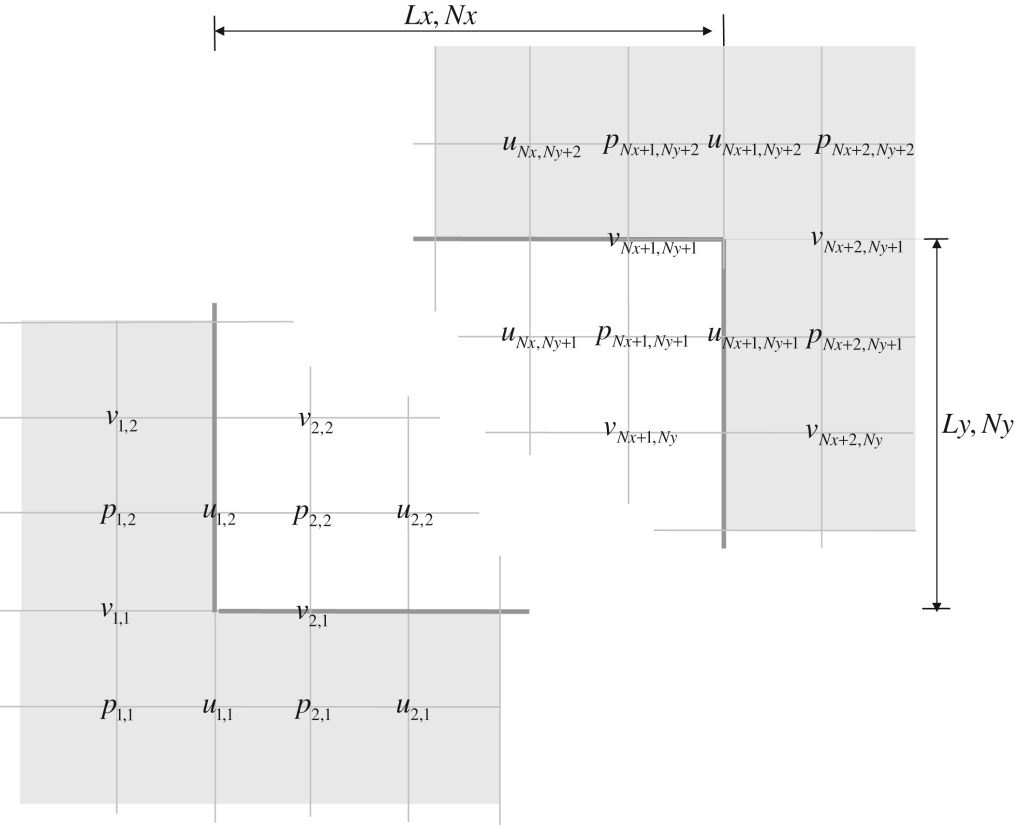 Figure 6.18
© 2015 Elsevier, Inc. All rights reserved.
19
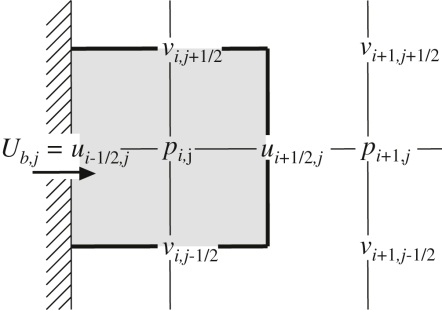 Figure 6.19
© 2015 Elsevier, Inc. All rights reserved.
20
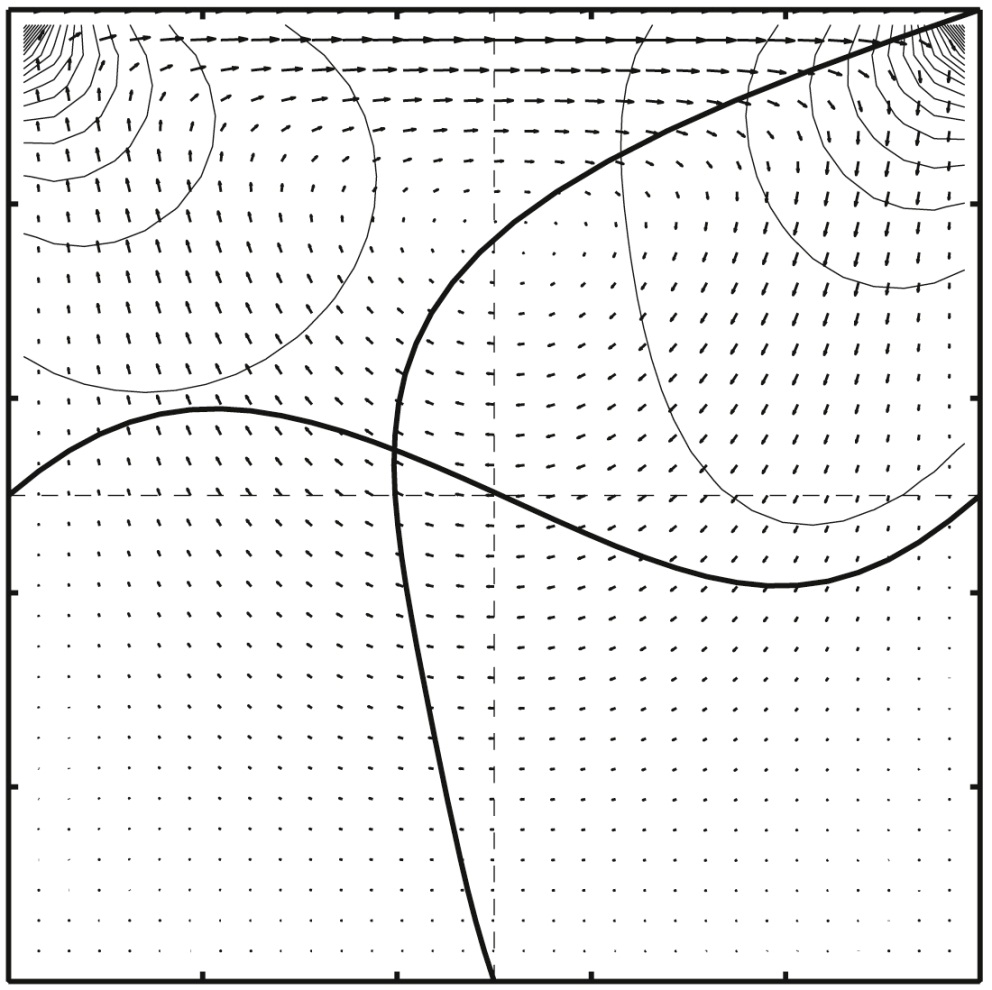 Figure 6.20
© 2015 Elsevier, Inc. All rights reserved.
21
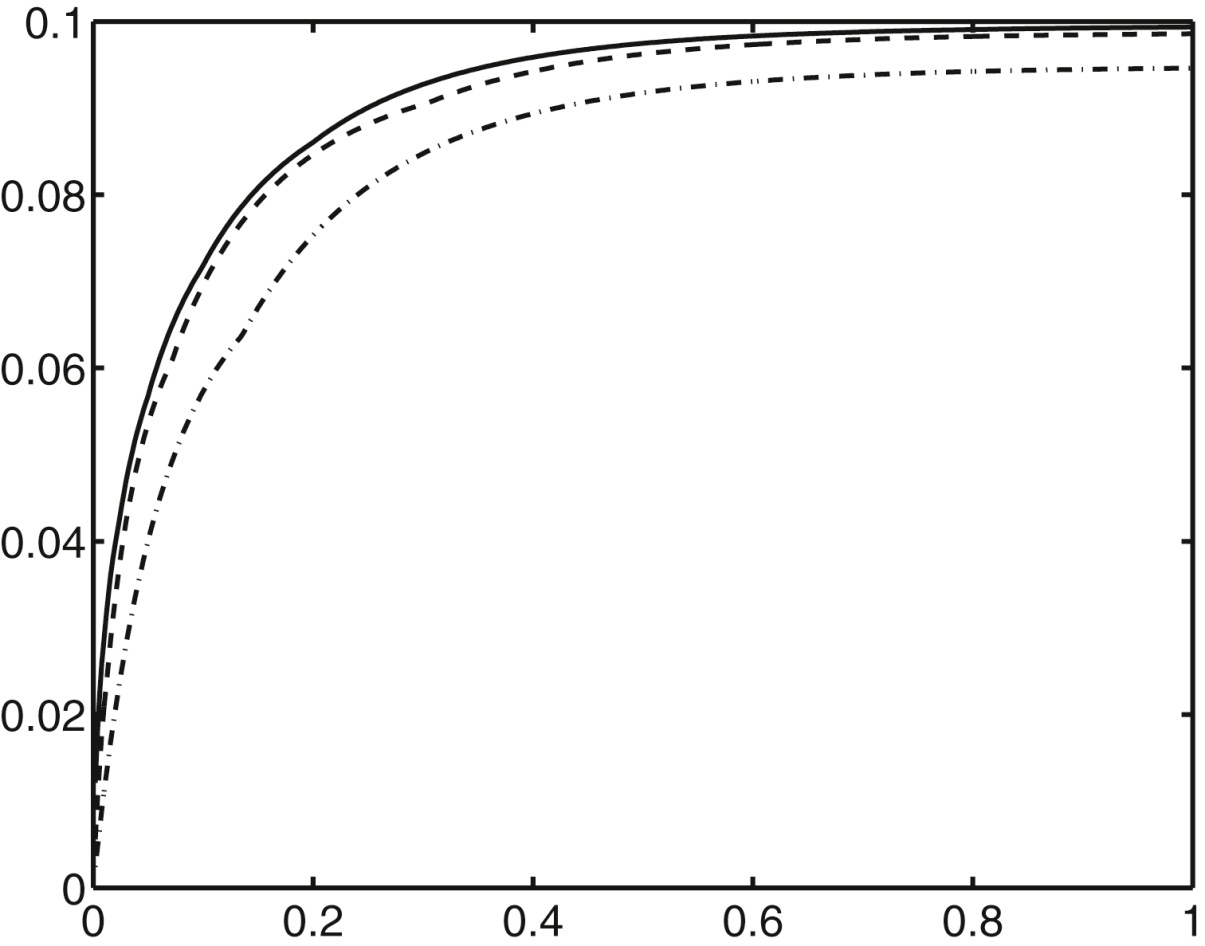 Figure 6.21
© 2015 Elsevier, Inc. All rights reserved.
22
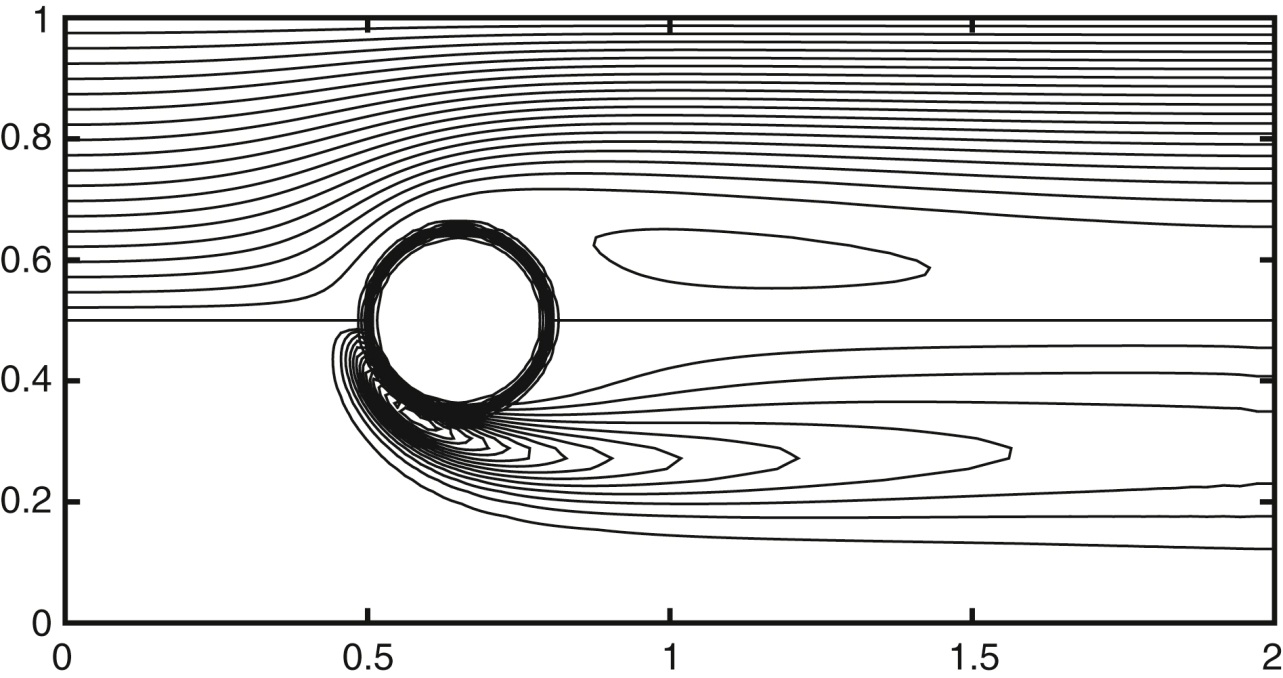 Figure 6.22
© 2015 Elsevier, Inc. All rights reserved.
23
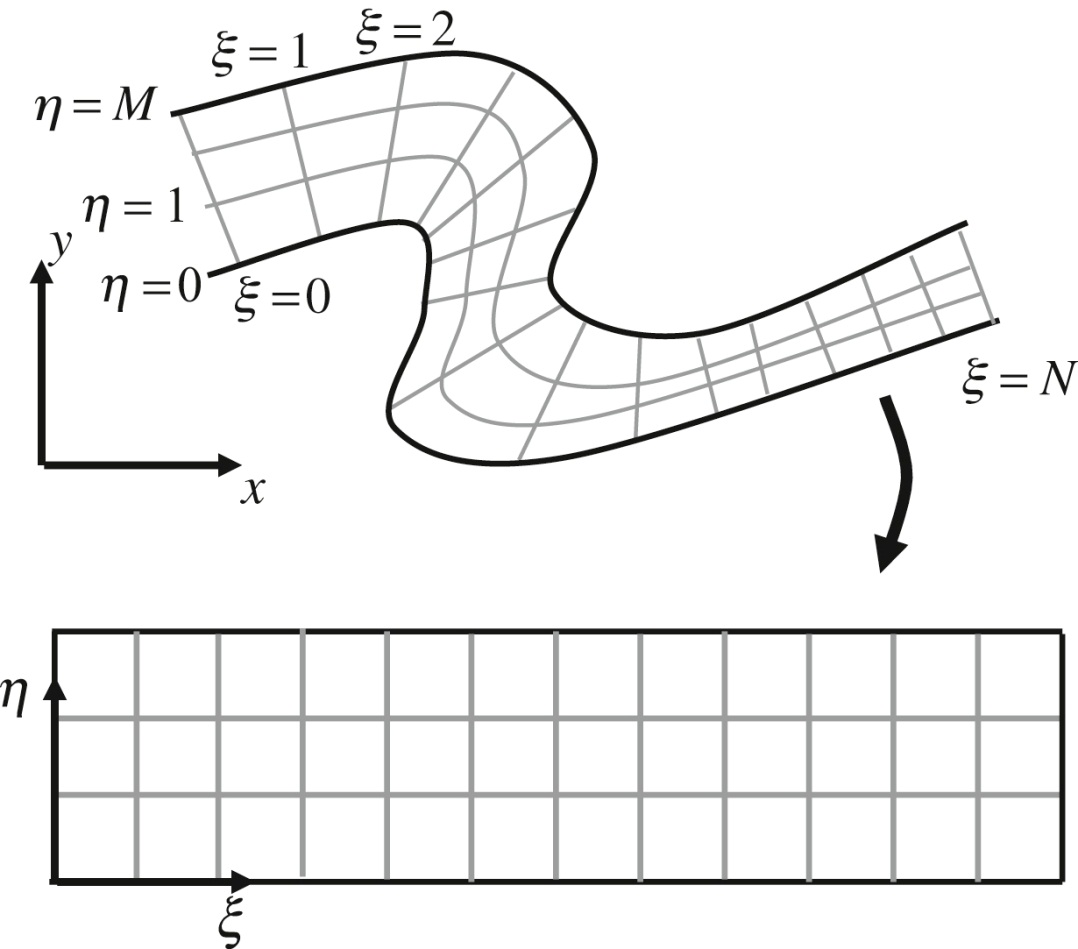 Figure 6.23
© 2015 Elsevier, Inc. All rights reserved.
24
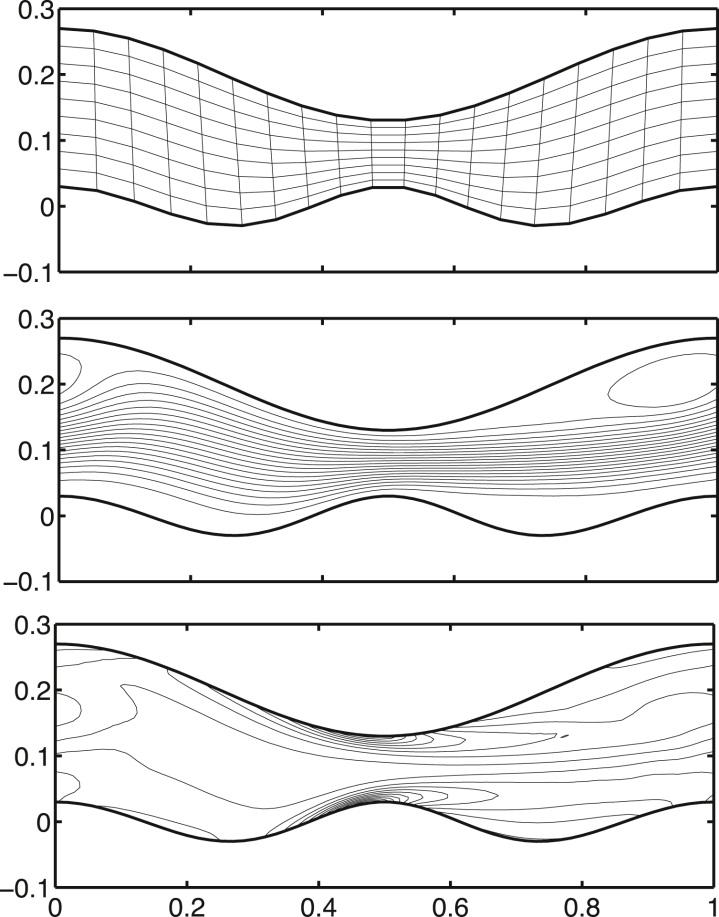 Figure 6.24
© 2015 Elsevier, Inc. All rights reserved.
25
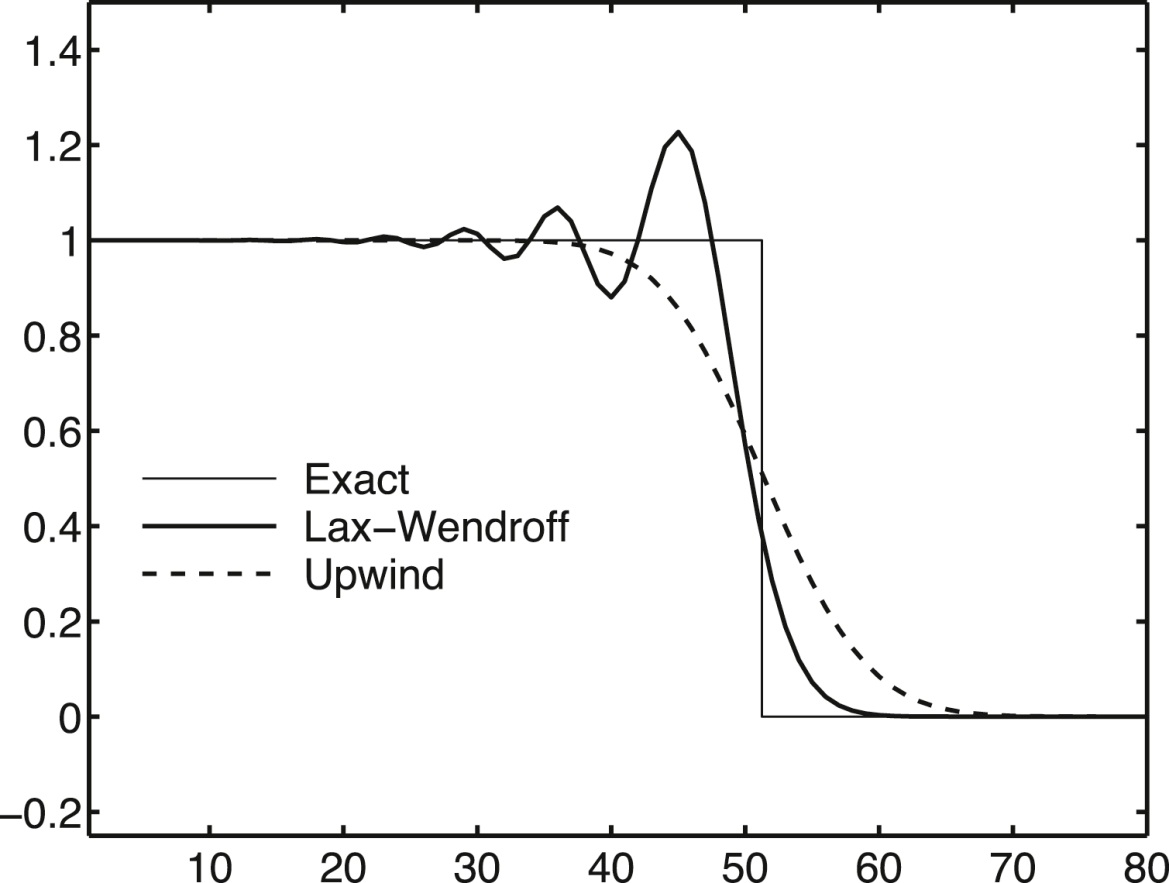 Figure 6.25
© 2015 Elsevier, Inc. All rights reserved.
26
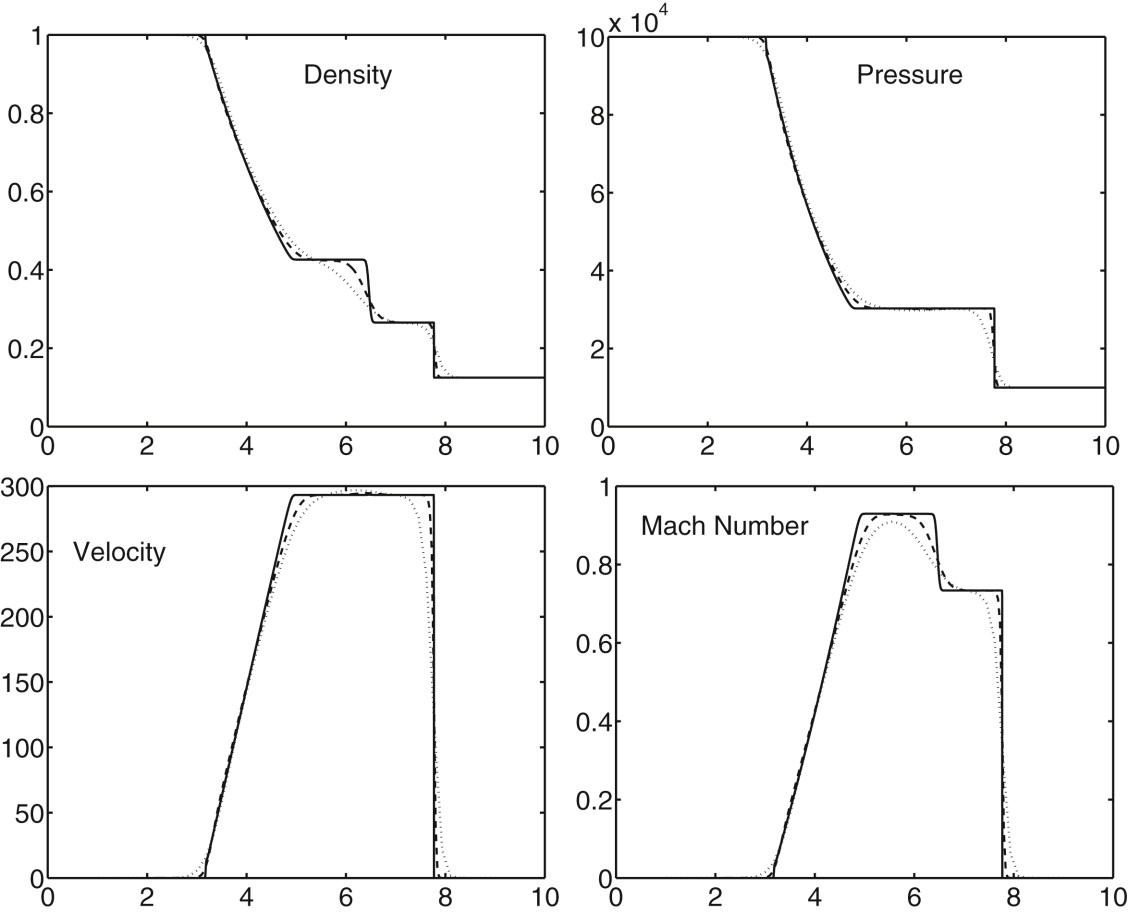 Figure 6.26
© 2015 Elsevier, Inc. All rights reserved.
27
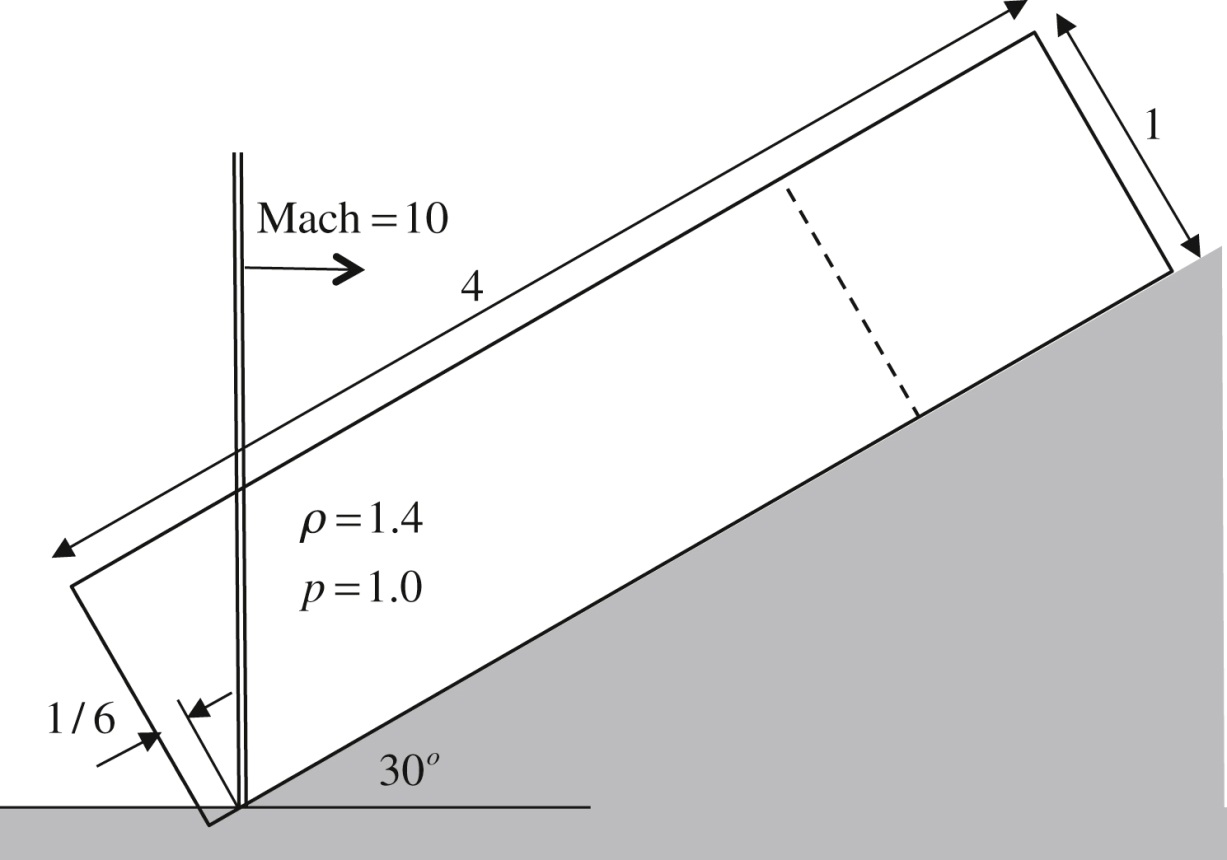 Figure 6.27
© 2015 Elsevier, Inc. All rights reserved.
28
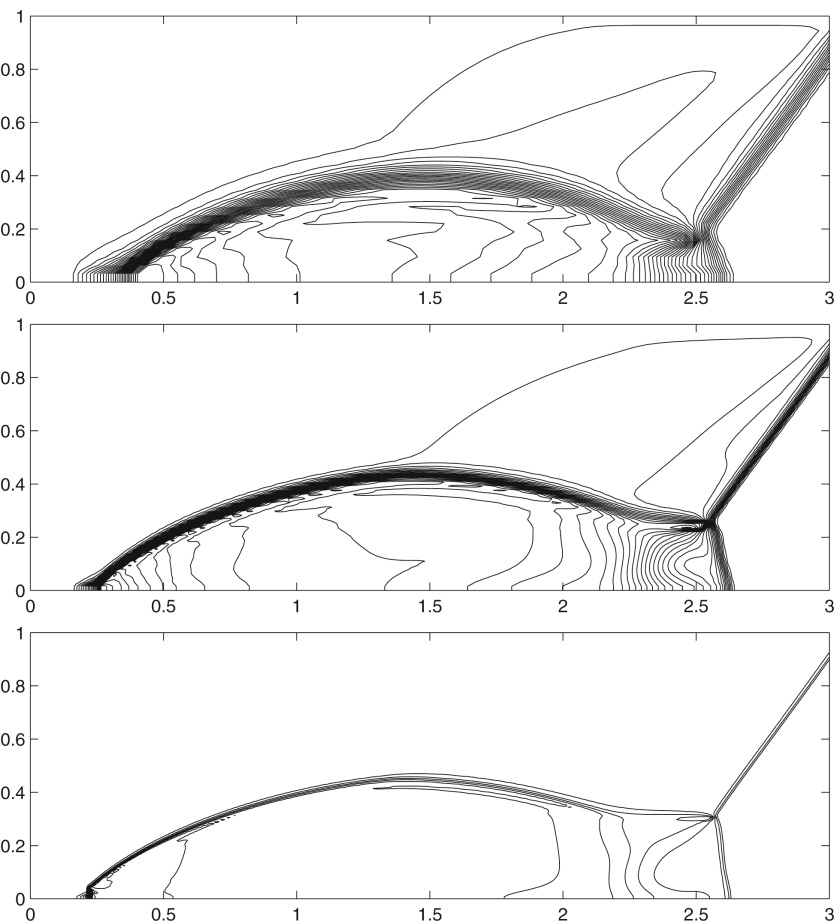 Figure 6.28
© 2015 Elsevier, Inc. All rights reserved.
29